Escrita
Fases da escrita
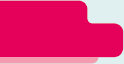 Outras Expressões, 12.º ano
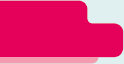 Fases da escrita
Fases da escrita

1. Planificação

2. Textualização

3. Revisão / Avaliação
Outras Expressões, 12.º ano
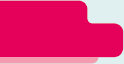 Fases da escrita
1. Planificação

A planificação corresponde ao momento de conceção do texto. É, por isso, fundamental:

– verificar o género do texto a produzir;
– pesquisar e selecionar informações pertinentes;
– escolher conteúdos e organizar a informação, definindo tópicos em função do género a produzir (síntese, exposição sobre um tema, apreciação crítica…);
– construir um plano.
Outras Expressões, 12.º ano
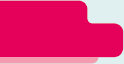 Fases da escrita
Exemplos de plano
Introdução  _______

  Desenvolvimento
 1.  ________________
    1.1.  _____________
2.  ________________
     2.1. _____________
 3.  ________________
     3.1. _____________
     3.2. _____________

  Conclusão  _______
Outras Expressões, 12.º ano
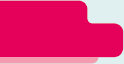 Fases da escrita
Exemplos de plano
Introdução
1.
Desenvolvimento
2.
Conclusão
Outras Expressões, 12.º ano
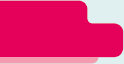 Fases da escrita
2. Textualização

Depois de elaborado o plano, poderá ser redigido o texto, procurando:

– respeitar o tema e o género textual indicados;
– mobilizar informação adequada;
– estruturar o texto de modo a que seja possível identificar os momentos relativos à introdução, ao desenvolvimento e à conclusão;
– utilizar conectores que garantam um texto coeso e coerente;
– escrever com correção linguística.
Outras Expressões, 12.º ano
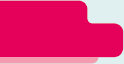 Fases da escrita
3. Revisão / Avaliação

No momento de revisão/avaliação, é conveniente:
– verificar se o texto respeita o tema indicado e as marcas específicas do género desenvolvido;
– confirmar se a produção escrita inclui introdução, desenvolvimento e conclusão e se estas partes se encontram devidamente articuladas entre si;
– corrigir todos os aspetos que possam ser melhorados, através da condensação, supressão, reordenação e/ou reescrita; 
– comprovar a correção linguística do texto (acentuação, ortografia, sintaxe e pontuação).
Outras Expressões, 12.º ano